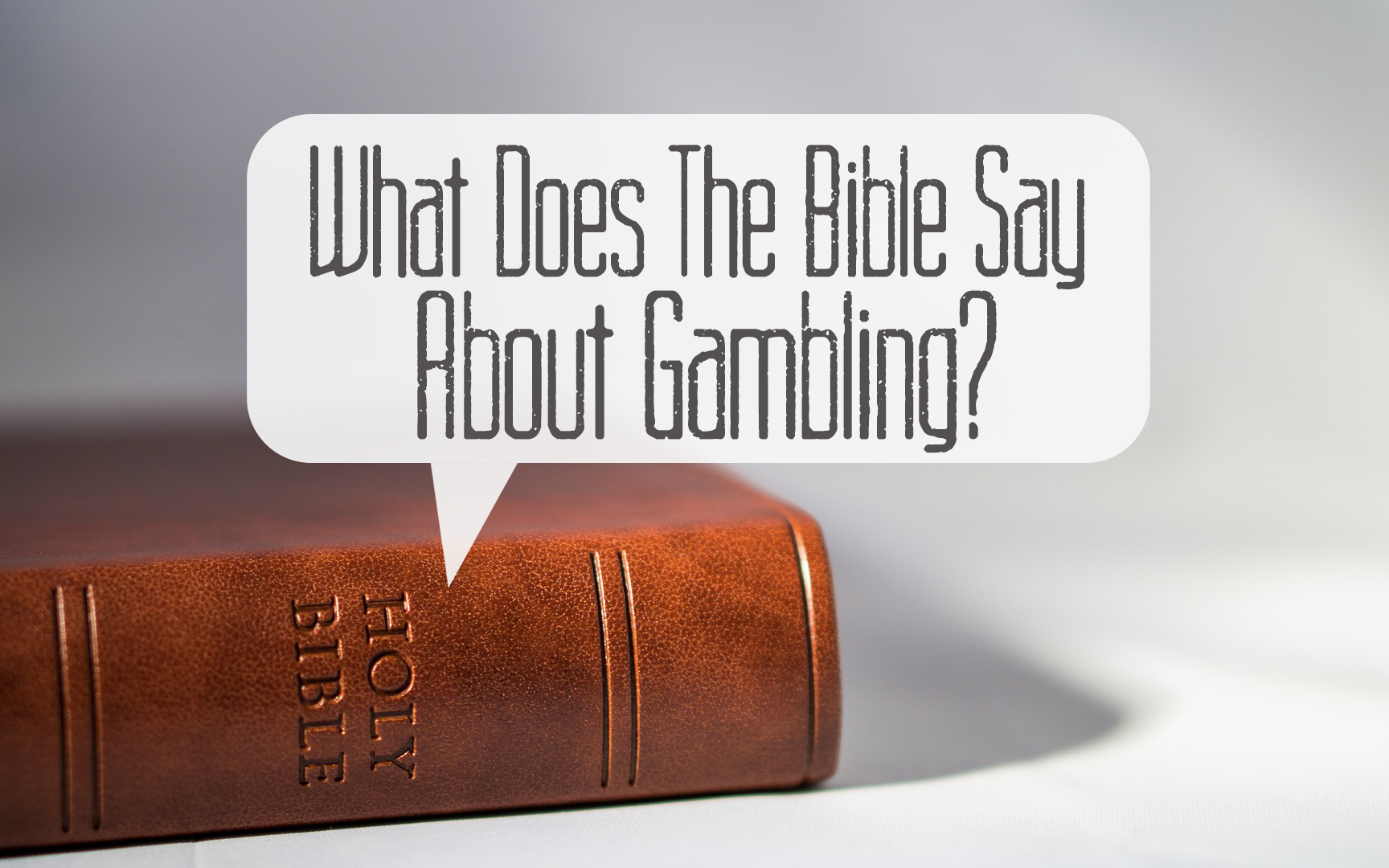 What Does The Bible Say About Gambling
[Speaker Notes: I believe it is wrong, and certainly in it’s most common forms, is sinful.

But that’s a significant statement to make – because the Bible doesn’t SPECIFICALLY call the activity of gambling sinful.

Why this lesson? 

b/c I want to help you think through the relevant scriptures, so that you can make up your mind.
Also, b/c our state is considering expanding gambling and Christians need to think about not only the economical impact of this decision, but the spiritual impact as well.

So, I want to give you 7 questions to ask, and we will look at why the Bible says these things matter.  I think this will help each of us form stronger convictions about gambling.

Remember we talked about the 3 chairs: A key trait of the 1st chair. The person loyal and devoted to God that we all want to be, is they look for what the Bible says on a subject, not just tradition.  So you need to think about these 7 questions and consier WHAT DOES THE BIBLE SAY.]
Gambling Is Not Specifically Mentioned In Familiar Long Lists of Sins…
“19 Now the deeds of the flesh are evident, which are: immorality, impurity, sensuality, 20 idolatry, sorcery, enmities, strife, jealousy, outbursts of anger, disputes, dissensions, factions, 21 envying, drunkenness, carousing, and things like these, of which I forewarn you, just as I have forewarned you, that those who practice such things will not inherit the kingdom of God.” (Galatians 5:19-21)
[Speaker Notes: Yep, Gambling is not named here… But if we slow down. These terms are and they are relevant to this discussion.

Jealousy is mentioned here…Do you think anyone ever bought a lottery ticket because they were jealous of the things others had?

Envying is mentioned here…Do you think anyone ever tried to cheat in poker to win big?

Carousing is mentioned here…Do you think any casinos ever encourage people to drink more?

Things Like These…Do you think Paul knew how gambling could appeal to the desires of our flesh?

No, Gambling is not mentioned here specifically, but there is more to the study than that.]
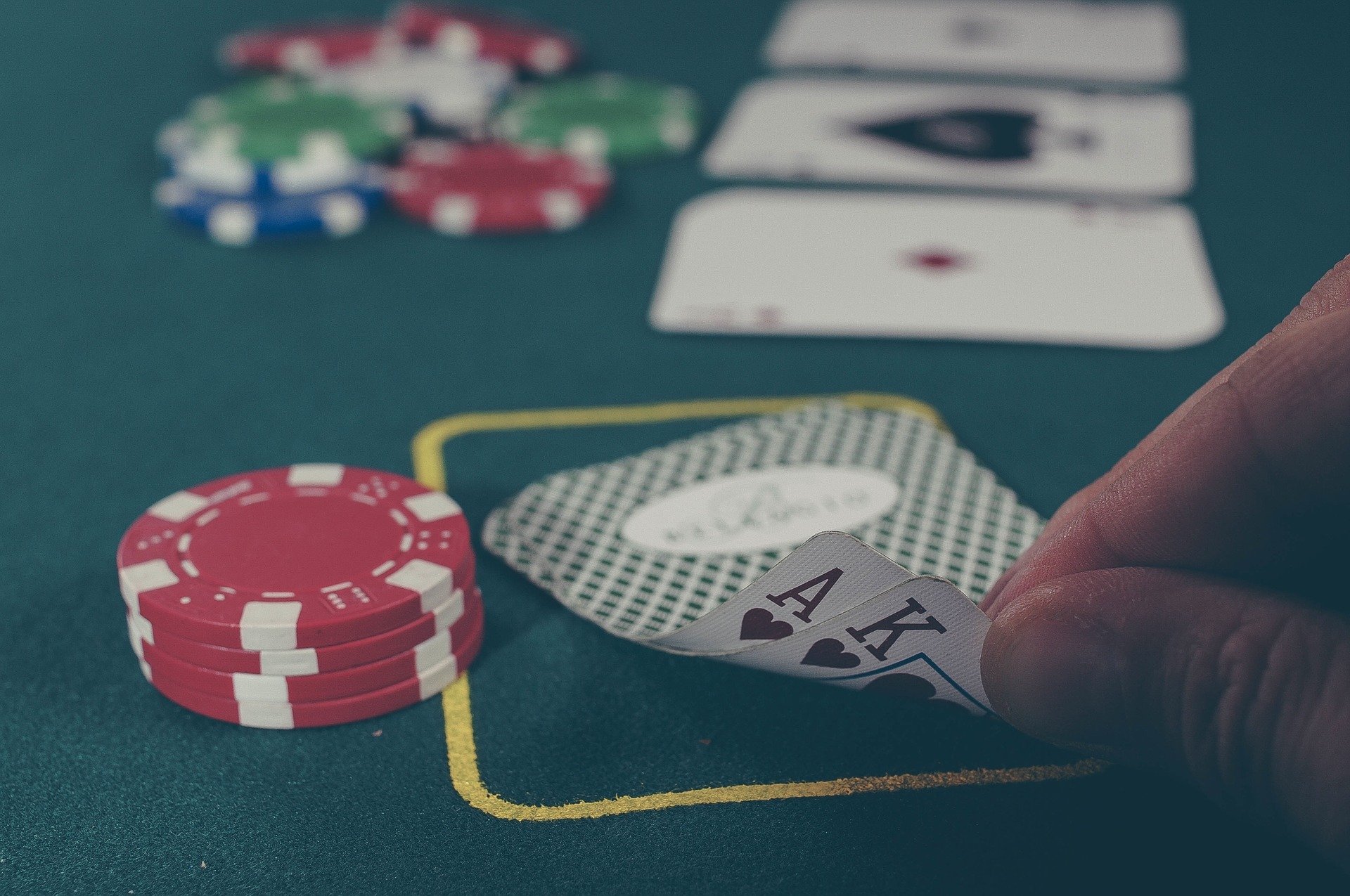 We need to think carefully.
Three Common Schools of Thought
Catholic Church: On A Small Scale, It Is A Harmless Social Activity.
Personal Choice: “Yes, I’m a gambler…”   80% Catholics, 77% Jewish, 74% Presbyterians & Episcopalians,     63% Methodist, 43% Baptists, and 33% Among Conservative Non-      Denom. Churches.
Gambling Is A Moral Evil: Opposes In Any Form Private or Public.
[Speaker Notes: While the statistics for conservative Christians look good next to denominations – that means 1 out of 3 members of the church may see nothing wrong with occassional gambling.  

And it is easy to understand why:  For all of our mistakes, the one thing we TRY TO DO is not add to God’s word.  And the Bible doesn’t specifically call gambling a sin.  But just because the Bible doesn’t use this word, does not mean the Bible is SILENT on this topic.  The Bible actually has TONS to say about the motives and desires involved in gambling and every Christian needs to know about them.

This certainly needs to be taught on.]
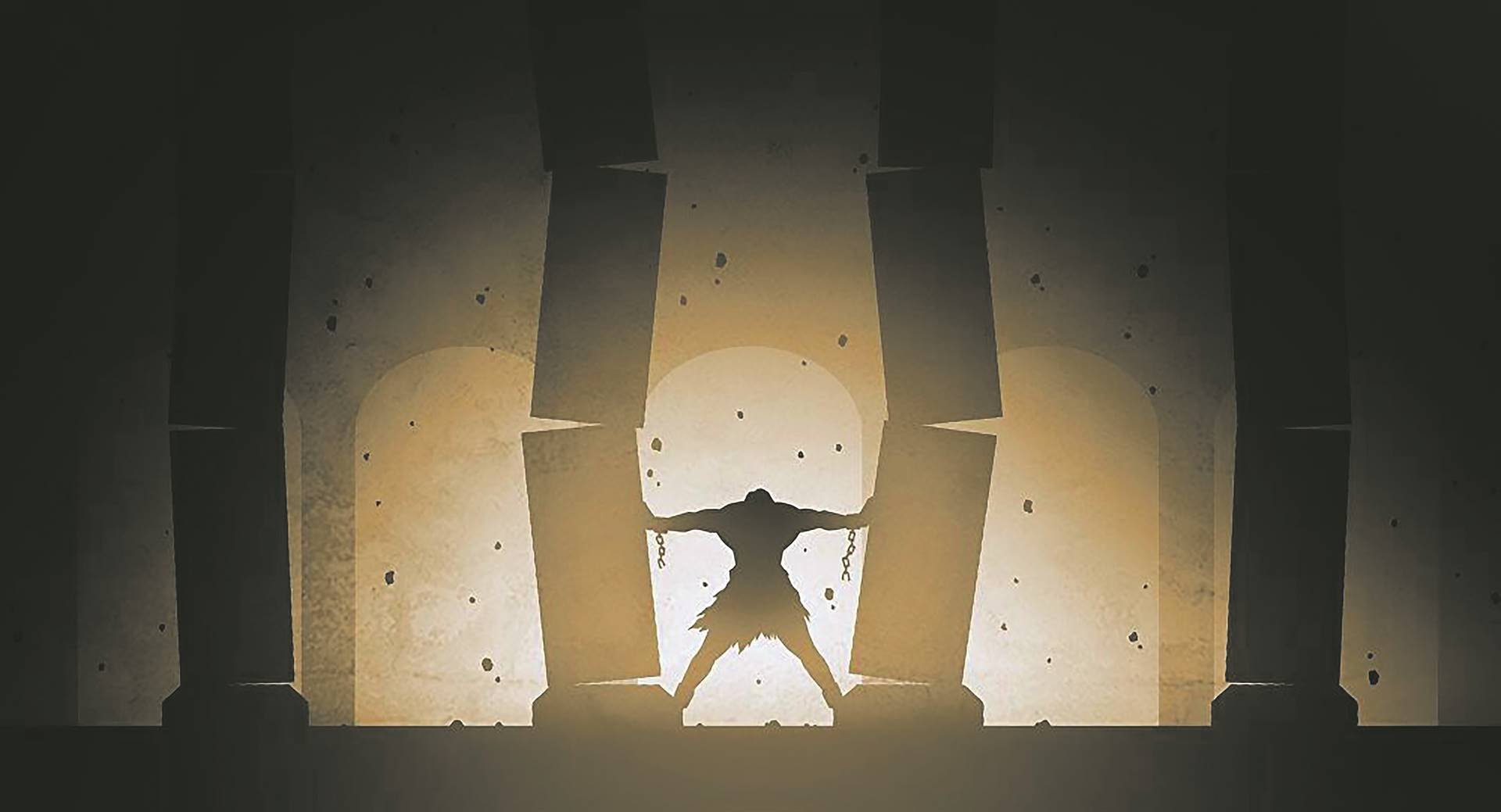 Samson’s Get Rich Quick Scheme
The Background: Judges 14:5-11
The Bet: Judges 14:12-14
The Backfire: Judges 14:15-20

“A faithful man will abound with blessings,But he who makes haste to be rich will not go unpunished.”Proverbs 28:20
What Would Paul Say To Samson?
This Is Not Who God Called You To Be.
“But immorality or any impurity or greed must not even be named among you, as is proper among saints;” (Ephesians 5:3)
Greed Is More Insidious Than It First Appears.
“Therefore consider the members of your earthly body as dead to immorality, impurity, passion, evil desire, and greed, which amounts to idolatry.” (Colossians 3:5)
Get Better Friends.
“But actually, I wrote to you not to associate with any so-called brother if he is an immoral person, or covetous, or an idolater, or a reviler, or a drunkard, or a swindler—not even to eat with such a one.” (1 Corinthians 5:11)
[Speaker Notes: Transition:  That’s right Phillip, you’ll never find me]
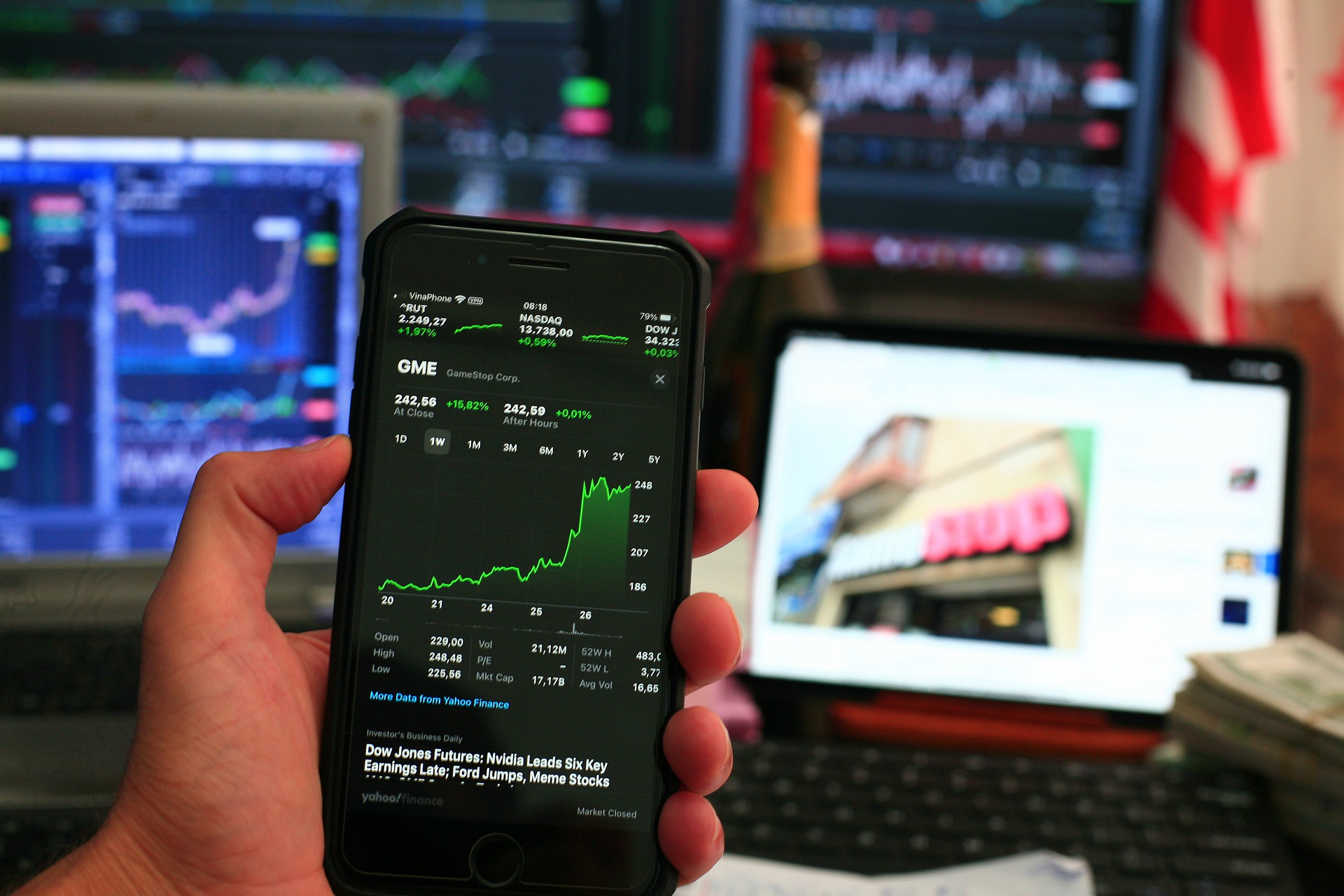 We can be like Samson too.
[Speaker Notes: So can we get caught up in situations like Samson?  Absolutely.

THERE IS A DIFFERENCE between investing and gambling.  Buying, Selling, and Trading things to earn a profit are all described positively in the scriptures.  

But there is a heart, an attitude, and approach, where we can be like Samson.  We can get wrapped up in the wrong longing, with the wrong people, and the wrong motives.

Not only can we be like Samson in our greed, but also in taking vengeance.]
7 Important Questions About Gambling
Does Gambling Encourage Contentment?
Luke 12:15, Hebrews 13:5-6, 1 Timothy 6:10
Does Gambling Best Serve My Neighbor?
1 John 4:20
Gambling by definition is un-neighborly. Anyone who gambles “knows that for him to win everyone else must lose, but he goes ahead and gambles anyway.”
Does Gambling Promote Hard Work?
Colossians 3:23
[Speaker Notes: CONTENTMENT: Luke 12:15 – Greed can disguise itself in MANY forms.  Jesus tells anyone following HIM to be SUPER VIGILANT not to fall into these traps.

Hebrews 13:5-6, 1 Timothy 6:10, 

LOVE MY NEIGHBOR:   1 John 4:20.  We need to be people who ACT with love.

* Gambling does not help the poor.  A 1989 Study of US citizens in New Jersey revealed that 1 out of 3 families earning BELOW $10,000 a year spent 20% of their income on the lottery.  That is $2,000 a year being WASTED on the lottery!  Gambling does not help the poor!  It only creates bigger problems.  As Christians who love our neighbors – we CANNOT SUPPORT such a heartless scheme.



HARD WORK: Proverbs 28:19-20,

3 Ways to Get Money: Work for it: 2 Thess. 3;10  > Invest: Luke 19:15-17 > Gift To You: (2 Cor. 12:14 an inheritance or act of generosity.)

We are to be good workers – Colossians 3:23

GOOD STEWARDSHIP:  Is the time and money spent Gambling the best use of that time and money?  If you look at gambling purely as an entertainment option, please consider that even as entertainment – there are options that are just as much fun, relaxing and thrilling – without NEARLY as many stumbling blocks in your path.  Wisdom would demand that you look for better options.]
7 Important Questions About Gambling
Does Gambling Align With Good Stewardship?
Proverbs 27:23, Deuteronomy 8:18
Does Gambling Set Me Apart From the World?
John 17:14-18
Where Is Gambling Likely To Lead?
1 Corinthians 15:33, 2 Peter 2:19, Mark 7:21-23
Does Gambling Appeal To The Flesh or Spirit?
Galatians 5:19-26
[Speaker Notes: GOOD STEWARDSHIP:  We need to remember that the money used for gambling is not ours, but the Lord’s. We are just managing it for him.  You must ask yourself:  Is God being honored by this.  Again, I think you come to the conclusion the answer is NO.

Is the time and money spent Gambling the best use of that time and money?  If you look at gambling purely as an entertainment option, please consider that even as entertainment – there are options that are just as much fun, relaxing and thrilling – without NEARLY as many stumbling blocks in your path.  Wisdom would demand that you look for better options.

WHERE IS GAMBLING LIKELY TO LEAD?  Judges 14:12-20.  Seems harmless enough – These are all grown men. They all consent to the terms openly. They all understand the price to be paid the winner.

Please don’t dismiss this as uncommon – the reality it – gambling is still leading to terrible consequences in our own country and our own times.  Addiciton, Theft, Lies, Betrayal, Organized Crime, Crushing debt, suicide are ALL HIGHER when. 

APART FROM THE WORLD:  Matthew 27:35 – this is the closest thing to modern gambling in the new testament.  Cast lots to see who gets the prize.  And when you read it, there is no real surprise to see Roman soliders engaged in this actiitiy.  It is a normal, worldly practice.  BUT IT IS LIGHTYEARS apart from the way Christians made decisions.  Even in Acts 1:21-22, they are looking for the most qualified candidate – not just leaving it up to luck.

They are looking to what is in GODS WILL.  23-26.  Now, I am certain plenty of people pray when they gamble, but the prayer of the apostles is not – LET ME GET MY WAY.  The prayer of the apostles is Lord, may your will be known and clear.


FLESH OR SPIRIT:  Look… as a preacher I know I will be judged for what I teach and that ways on me. So I am very cautious about saying when I believe something falls into this broad category of “things like these.”  But you’ve got to understand. God put that phrase in the Bible because HE KNEW there would be things people devise that are SINFUL.  I believe Gambling falls in this category.]
So, Is Gambling A Sin?
Yes, When It Appeals To Greed & Coveting.
Yes, When It Harms Our Weaker Neighbors.
Yes, When It Promotes Avoiding Work.
Yes, When It Involves Poor Stewardship.
Yes, When It Joins Us With Worldliness.
Yes, When It Leads To Sin & Hurt.
Yes, When It Appeals To The Flesh.
ALL Popular Forms Include A Sinful Component.
[Speaker Notes: Gambling is far from neutral.  Gambling is inherintly harmful and wrong.

There is nothing for Christians to GAIN from Gambling.  Rather than ENCOURAGE contentment or love or stewardship or sanctification. It ACTIVELY lures people away from God.

As Christians, let us be honest that the word gambling isn’t used. But let us ALSO BE HONEST that the BIBLE IS CLEAR we are to avoid, flee, and oppose activities so full of SIN.

ALL popular forms of gambling contain a sinful component. Christians should abstain from it and out of love, help others avoid it as well.]
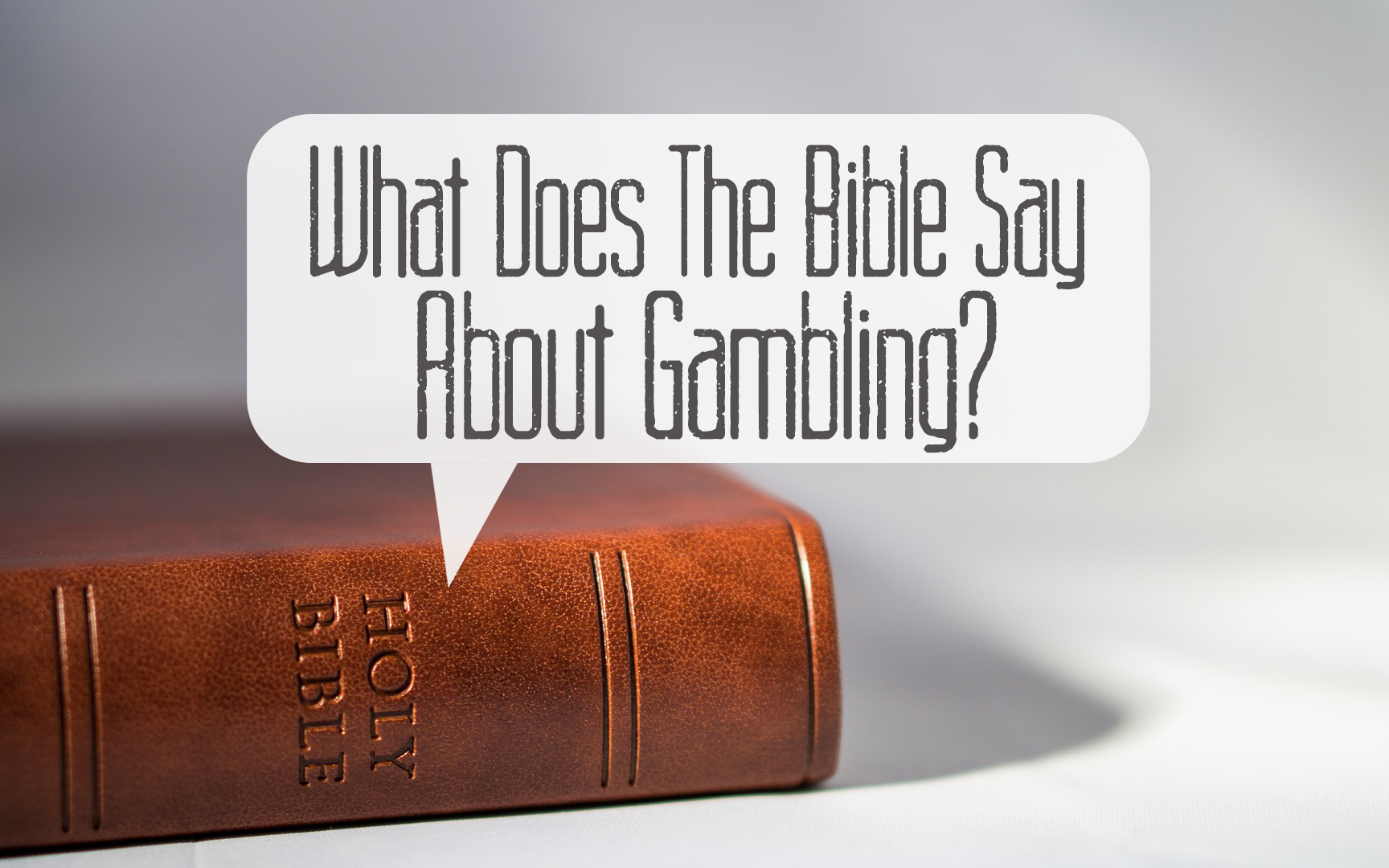 What Does The Bible Say About Gambling
[Speaker Notes: One of the saddest things about Gambling is that people put their hope in something that is destined to fail.

Tonight, we have a better suggestion for you:  Put your hope in Jesus CHRIST.  He has already proven that he is good.  He has proven that He is powerful, faithful, gracious.

He has already proven that HE LOVES YOU and that HE CAN CONQUER DEATH and bring forth others from the dead!

Please, put your faith in HIM.  He is eager to wash your sins away, if only you would come trusting in HIM.

His promises are sure and are available to you, if only you’ll come while we stand and sing.]